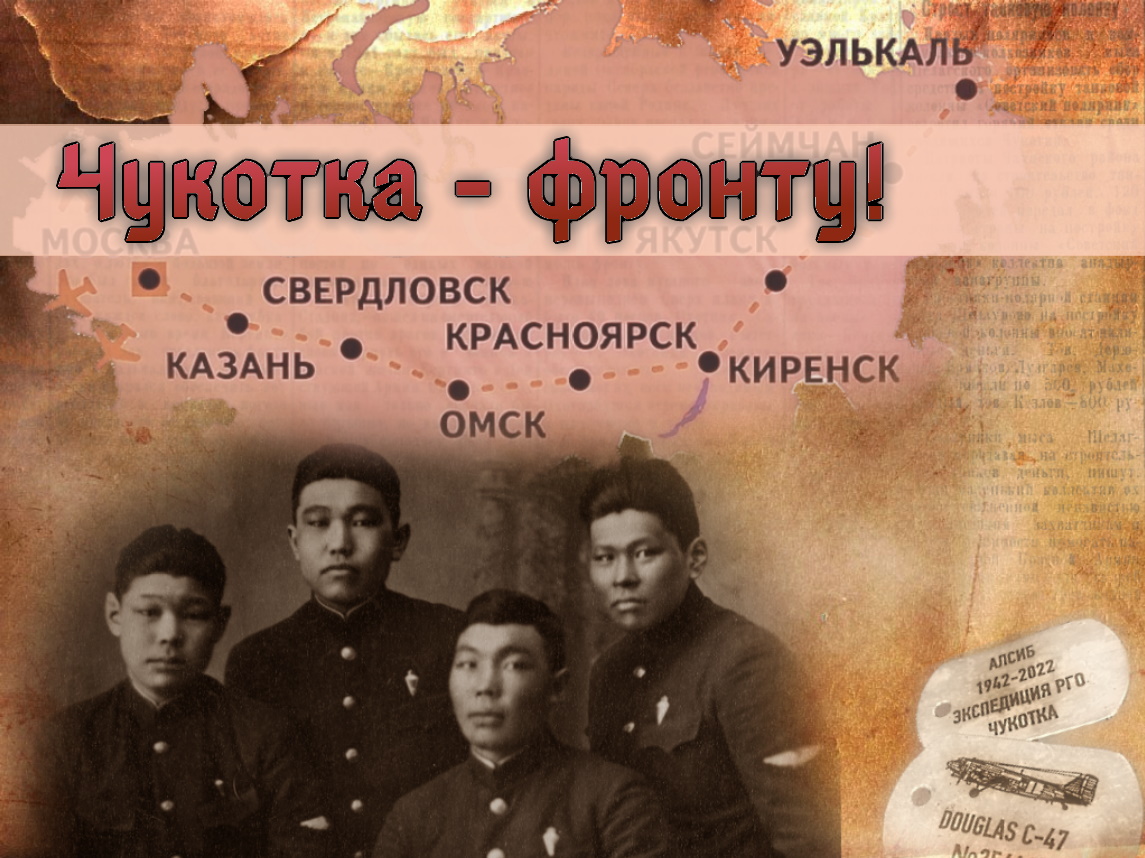 Добыча морзверя
Пошив одежды фронтовикам
Многие шли добровольцами
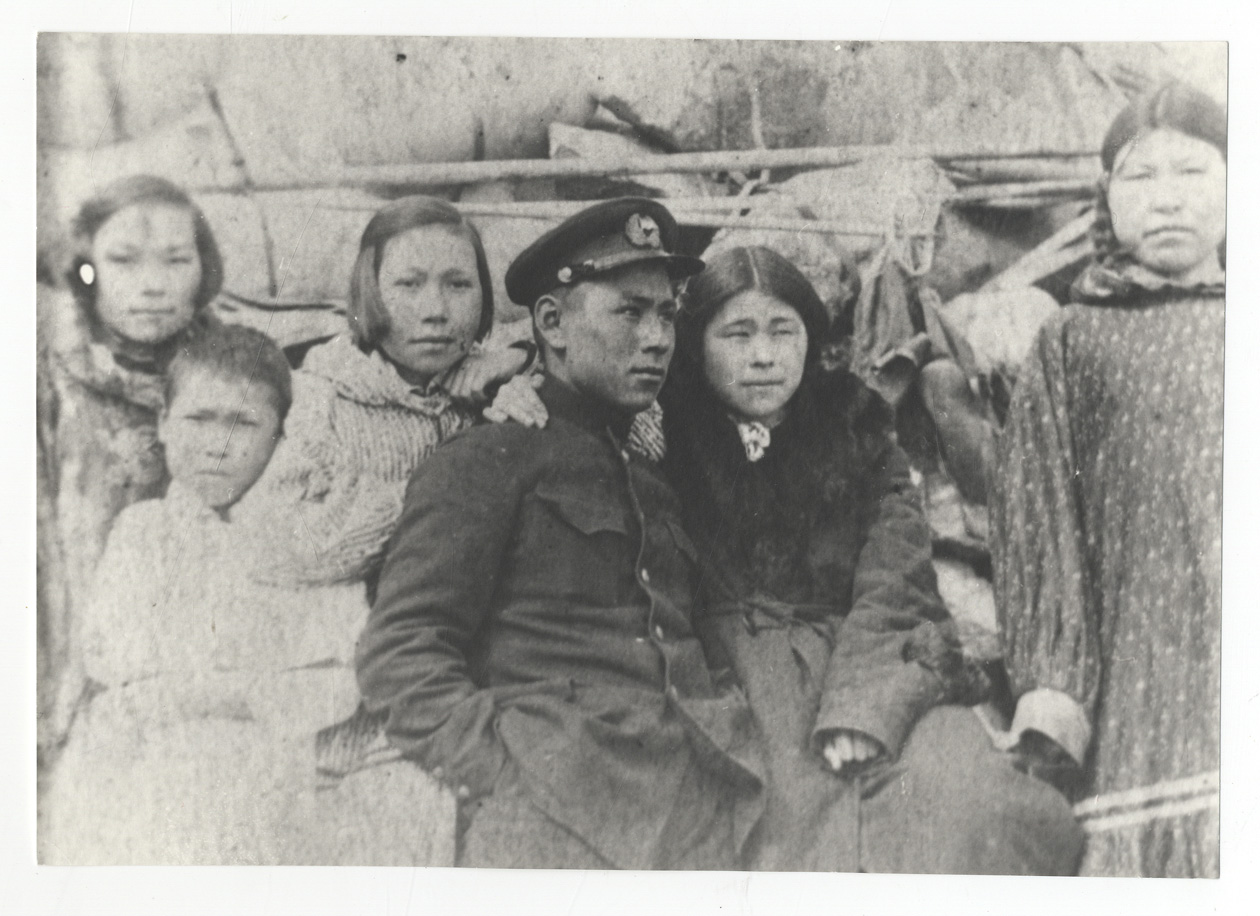 Ляйвакын - будущий участник ВОВ с группой своих родственников



Погиб в годы войны.
Михаил Вукво́л
(1914  - 1942)
художник, косторез, гравер, первый чукотский книжный
иллюстратор, переводчик, литератор

В ноябре 1939 г. Вуквол был призван в армию.
Участвовал в Cоветско-финской войне, в 1940 году служил в артиллерийском полку под Витебском.
В Великую Отечественную войну участвовал в оборонительных боях в Белоруссии.
Погиб на фронте в 1942 году.
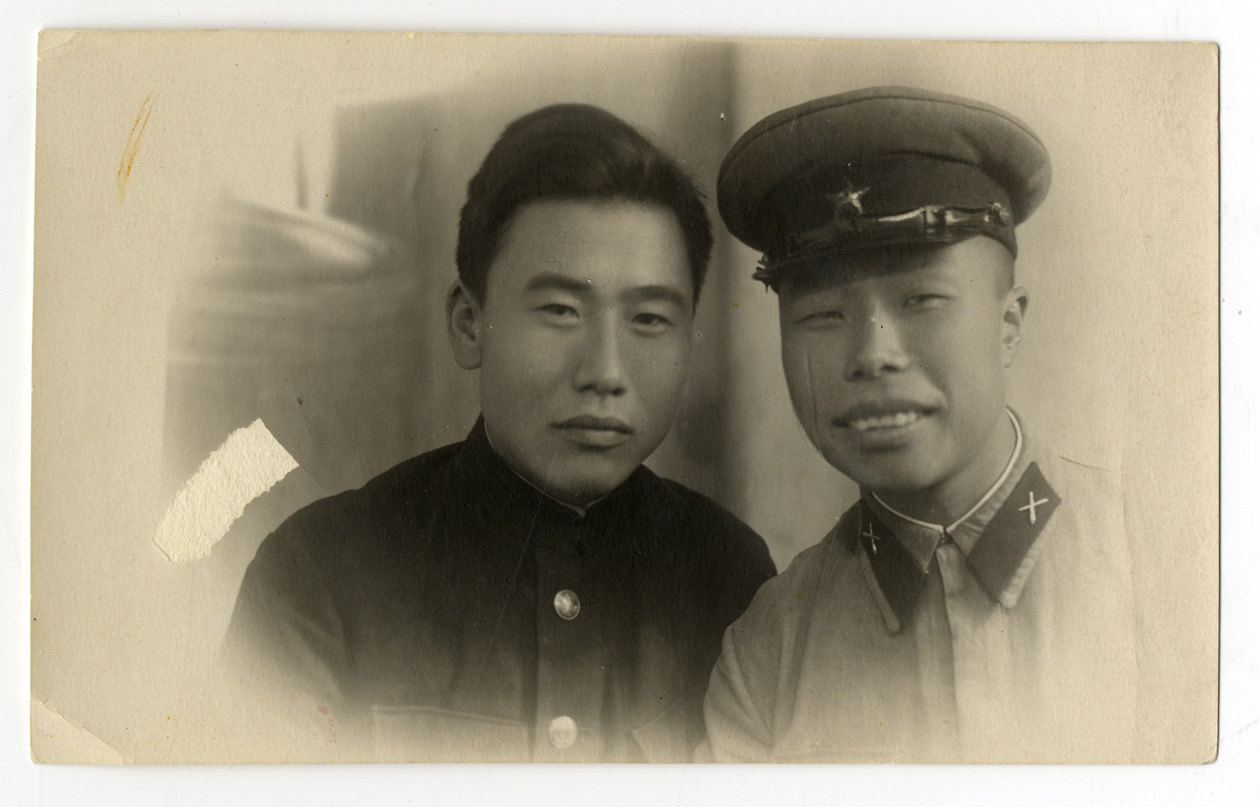 Карта трассы по перегону самолетов Аляска-Сибирь (АЛСИБ)
Пилоты – чукчи, участники перегона военной авиатехники из США в СССР:- Филипп Верещагин;- Тимофей Елков;- Анатолий Кеутувги;- Дмитрий Тымнетагин;- Савва Шитиков.
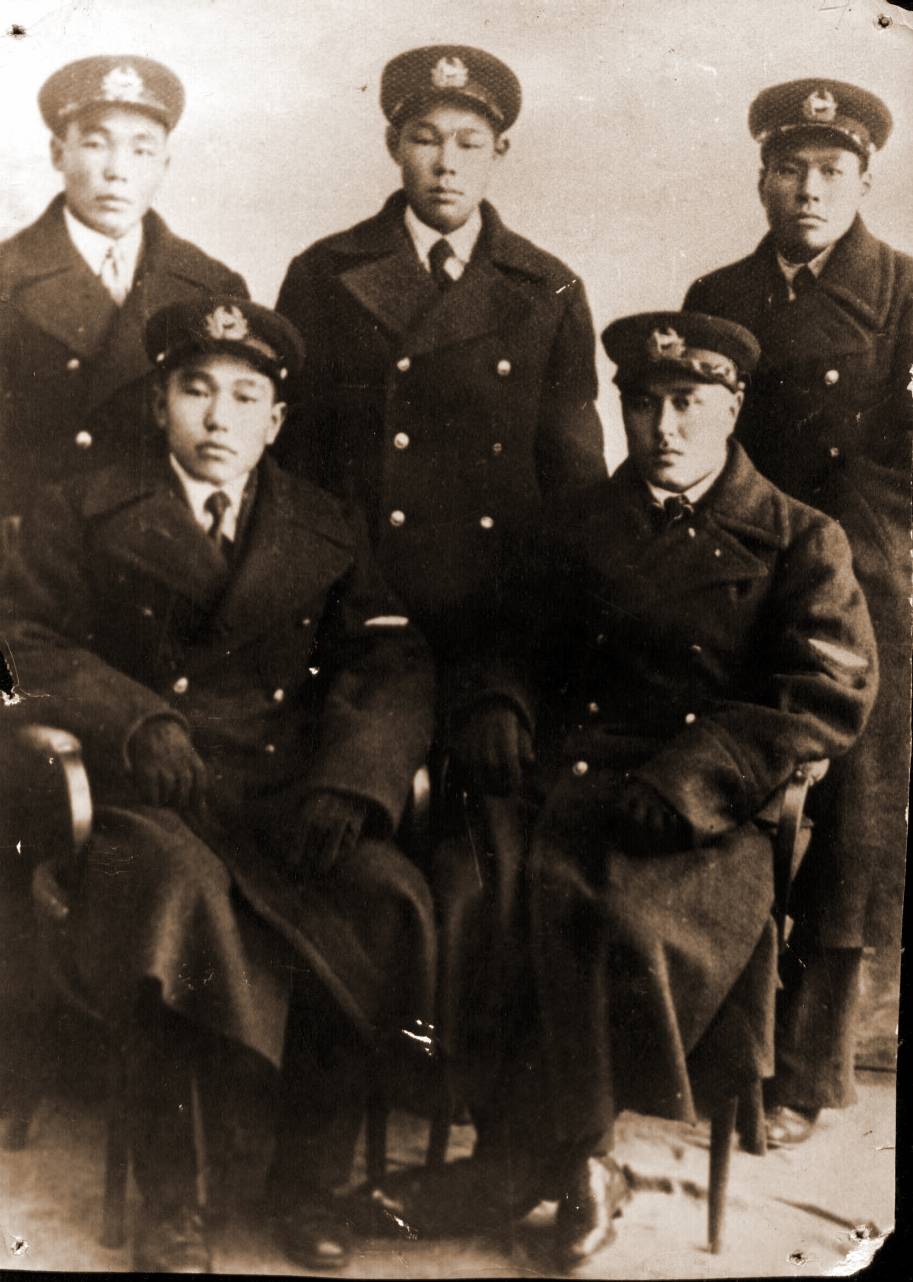 Дмитрий Тымнетагин
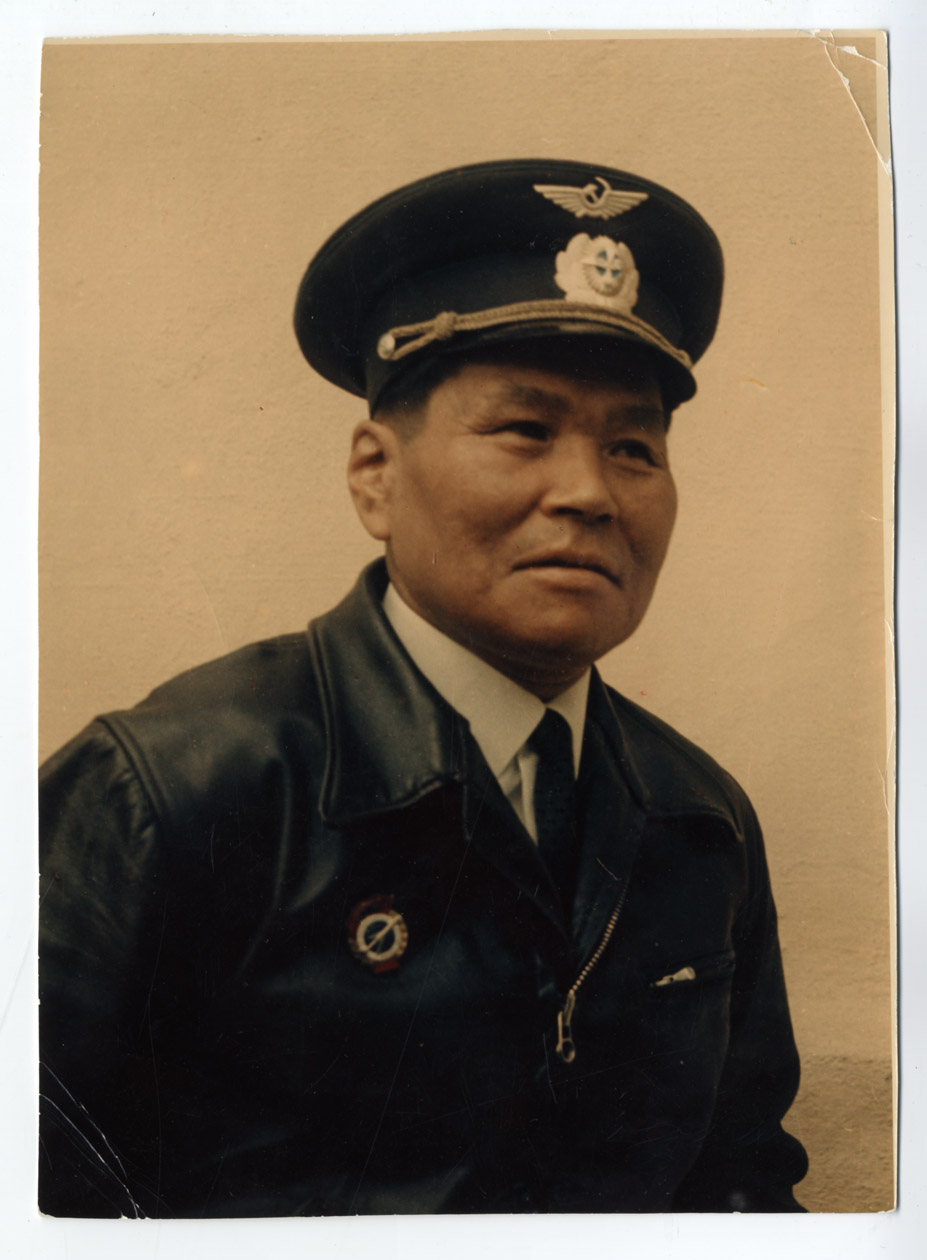 Подвиг тружеников тыла Чукотки
Оленевод Кергувье из восточной тундры (Билибинский район) с двумя братьями внесли на танковую колонну 65 тыс. руб. и 20 оленей.
Мемориал «Чукотка - Фронту!» (г.Анадырь)
Ветераны войны и труженики тыла Чукотки
Презентация подготовлена Заведующим сектором хранения отдела фондов Музейного Центра «Наследие Чукотки» Терлецкой Ангелиной Александровной

В презентации использованы фотографии из фондового собрания Музейного Центра «Наследие Чукотки»